Figure 4.  Shape selectivities of two inferior temporal neurons for (A) the chromatic (COL) and the surface-reduced ...
Cereb Cortex, Volume 13, Issue 2, February 2003, Pages 178–188, https://doi.org/10.1093/cercor/13.2.178
The content of this slide may be subject to copyright: please see the slide notes for details.
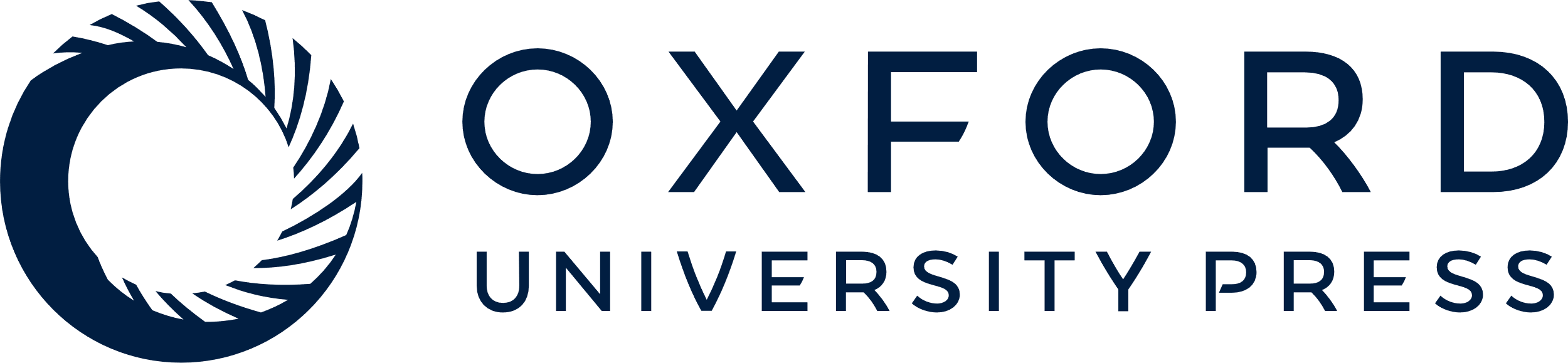 [Speaker Notes: Figure 4.  Shape selectivities of two inferior temporal neurons for (A) the chromatic (COL) and the surface-reduced (BLD, bright line drawing; DLD, dark line drawing; SIL, silhouette) conditions and (B) for the COL, DLD, SIL and LD conditions. Peristimulus time histograms of the spikes for the objects shown below the appropriate stimuli. The horizontal bars indicate the presentations of the stimuli.


Unless provided in the caption above, the following copyright applies to the content of this slide: © Oxford University Press]